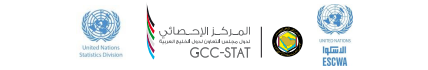 Islamic Finance Task Team (IFTT)


Results of the Global Consultation
Economic ownership, FISIM and Islamic insurance issues

Joint Workshop on Statistical Treatment of Islamic Finance in National Accounts and External Sector Statistics and Experimentation and Testing of new recommendations in GCC countries

14-16 March 2022
1
R-Topic 01
R-Topic 04
IFTT research topics
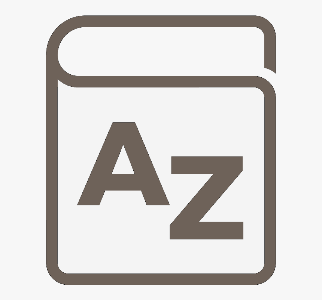 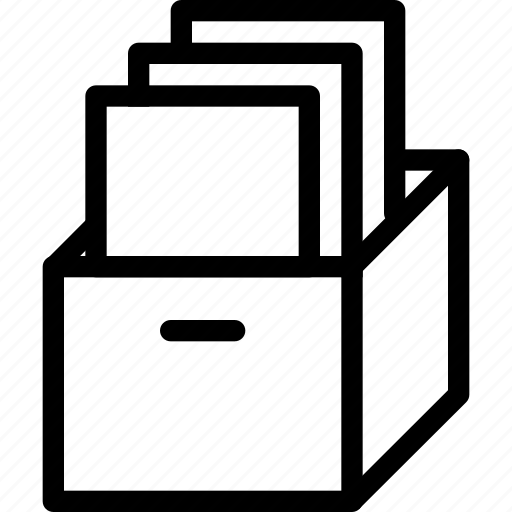 Terminology for the investment income for Islamic deposits, loans and debt securities
Classification of Islamic financial instruments and corresponding investment income
3 issues
2 issues
R-Topic 02
R-Topic 05
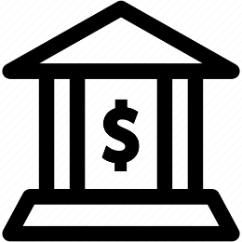 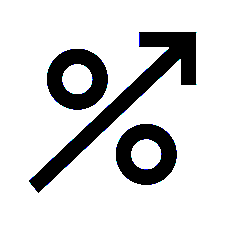 Sectorization and output of Islamic financial entities
Reference rates and terminology to calculate Islamic FISIM
4 issues
6 issues
R-Topic 03
R-Topic 06
Economic ownership of non-financial assets related to sales, lease, and equity financing which are legally owned by Islamic financial corporations
Islamic Insurance (Takaful and Retakaful)
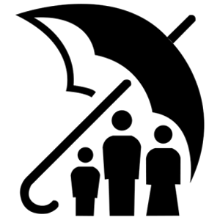 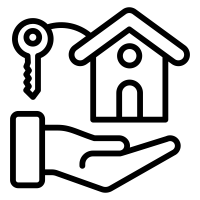 2 issues
3 issues
General recommendations to account for Islamic finance activities
Summary of the results of the global consultation on Economic ownership, FISIM and Islamic insurance issues
Overall outcome of the global consultation:
Solid support for the recommendations for the various topics in the GN.
The results reinforces the need for more flexibility for current macroeconomic statistical standards to account for Islamic finance activities.
The respondents agreed with the recommendations to:
Apply the concept of Economic ownership for Islamic financial arrangements
Sectorize Islamic insurance entities and calculate their output
Use FISIM formula, but there are diverging views on the appropriate reference rate
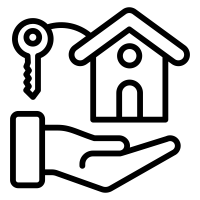 Economic ownership of non-financial assets related to sales, lease, and equity financing which are legally owned by Islamic financial corporationsRecommendations:
(issue 3.1) Treatment of economic ownership of non-financial assets in financing arrangements such as: Murabaha, Bai Muajjal, Mudaraba, diminishing Musharaka, Bai Salam, Istisna'a, Operating Ijarah, Financing Ijarah and Tawarruq
The Islamic financial corporations can establish a separate institutional unit which will then be the economic owner of the underlying non-financial assets
If not, Islamic financial corporations are deemed acting as facilitators by transferring the economic ownership of the non-financial assets from the seller to the client and consequently, cannot be classified as the economic owner of the non-financial asset
The GN recommends the ultimate purchasers of these assets to be the economic owners of the underlying non-financial assets should be considered
The time of recording of the acquisition of the underlying non-financial assets is the moment when the economic ownership of these assets changes hands
(issue 3.2) Economic ownership of non-financial assets when clients default on paying for these assets in financing arrangements such as: Murabaha and Bai Muajjal
The GN recommends that the client remains the economic owner of the underlying non-financial asset
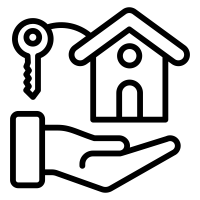 Economic ownership of non-financial assets related to sales, lease, and equity financing which are legally owned by Islamic financial corporationsResults of global consultation:
Reference rates and terminology to calculate Islamic FISIMRecommendations (1)
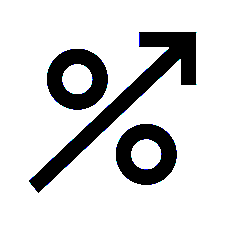 (issue 5.1) The GN recommends that the FISIM formula should be used to calculate the financial intermediation services provided by Islamic deposit-taking corporations (option 1)
rejecting option 2 that considers the concept of FISIM not relevant to Islamic deposit-taking corporations and suggesting alternative measure for financial intermediation services (sum of income on loan-like instruments less distributions paid on deposit-like instruments)
(issue 5.3) The GN recommends to use total deposits and total loans rather than the more complex instrument-by-instrument approach to calculate Islamic FISIM.
(issue 5.4) The GN recommends that separate reference rates should be applied for each currency involved in cross-border Islamic deposits and loans
(issue 5.5) The GN recommends to use the same terminology recommended on the issue on the terminology for investment income for Islamic deposits, loans and debt securities, for consistency
(issue 5.6) The GN recommends to invite economies to participate in empirical tests on what reference rate(s) to use in the calculation of domestic and cross-border FISIM on Islamic deposits and loans, given the different views for issue 5.2
Reference rates and terminology to calculate Islamic FISIMResults of global consultation:
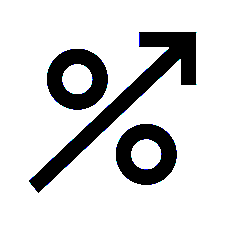 Reference rates and terminology to calculate Islamic FISIMRecommendations (2)
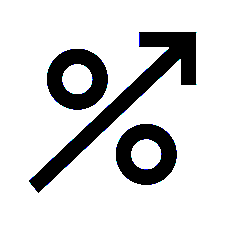 (issue 5.2) Which reference rate to use if the FISIM formula is to be used to calculate the FISIM on Islamic deposits and loans.No agreement reached as various arguments support divergent views of members:
For option1 (Only one unique reference rate is recognized for conventional and Islamic FISIM), the reference rate is a service-free rate and unique one that’s used to derive the SNA interest and FISIM on conventional deposits and loans with varying characteristics
For option 2 (One unique reference rate is recognized, with the explicit recognition of different risk profiles for Islamic deposit-taking corporations), this will provide flexibility to consider the variance between conventional and Islamic finance arising from the differences in their financing arrangements
For option 3 (Different reference rates are recognized for conventional and Islamic FISIM), because the Islamic activity tend to be limited to an Islamic finance subsector comprising entities that seek to deposit in Islamic banks and choose to obtain Shari’ah-compliant financing
Reference rates and terminology to calculate Islamic FISIMResults of global consultation:
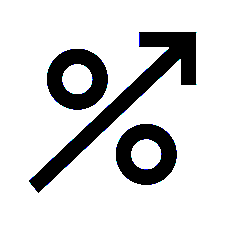 Option1: Only one unique reference rate is recognized for conventional and Islamic FISIM
Option 2: One unique reference rate is recognized, with the explicit recognition of different risk profiles for Islamic deposit-taking corporations
Option 3: Different reference rates are recognized for conventional and Islamic FISIM
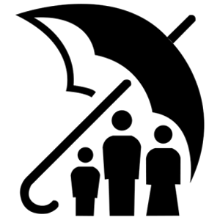 Islamic insurance (takaful and retakaful)Recommendations:
(issue 6.1) The GN recommends to classify takaful operators and takaful funds as separate institutional units in the compilation of national and international accounts statistics
Which apply also to retakaful operators, retakaful funds and to takaful/retakaful windows
Does not apply to “light” version of takaful and retakaful
(issue 6.2) The GN recommends to sectorize takaful operators into the financial auxiliaries subsector (S126) and other entities (takaful funds, combined unit of “light” takaful and the takaful windows) into the insurance corporations subsector (S128)
(issue 6.3) The GN recommends the following calculation of output of takaful operators and takaful funds if they are classified as institutional units:
Output of takaful operators: as the wakalah fees they charge to administer takaful funds and/or the share of profits earned from investing takaful funds
Output of takaful funds: as sum of costs as the wakalah fees they pay to takaful operators and/or the share of profit payable to takaful operators plus other intermediate consumption, if any
For the “light” takaful, the GN recommends to calculate the output of the combined unit using the existing methods that are used to calculate the output of conventional insurance
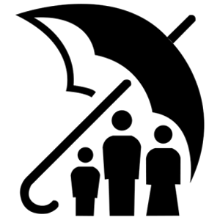 Islamic insurance (takaful and retakaful)Results of global consultation:
Thank you
[Speaker Notes: You may wish to thank your team at DITT.]